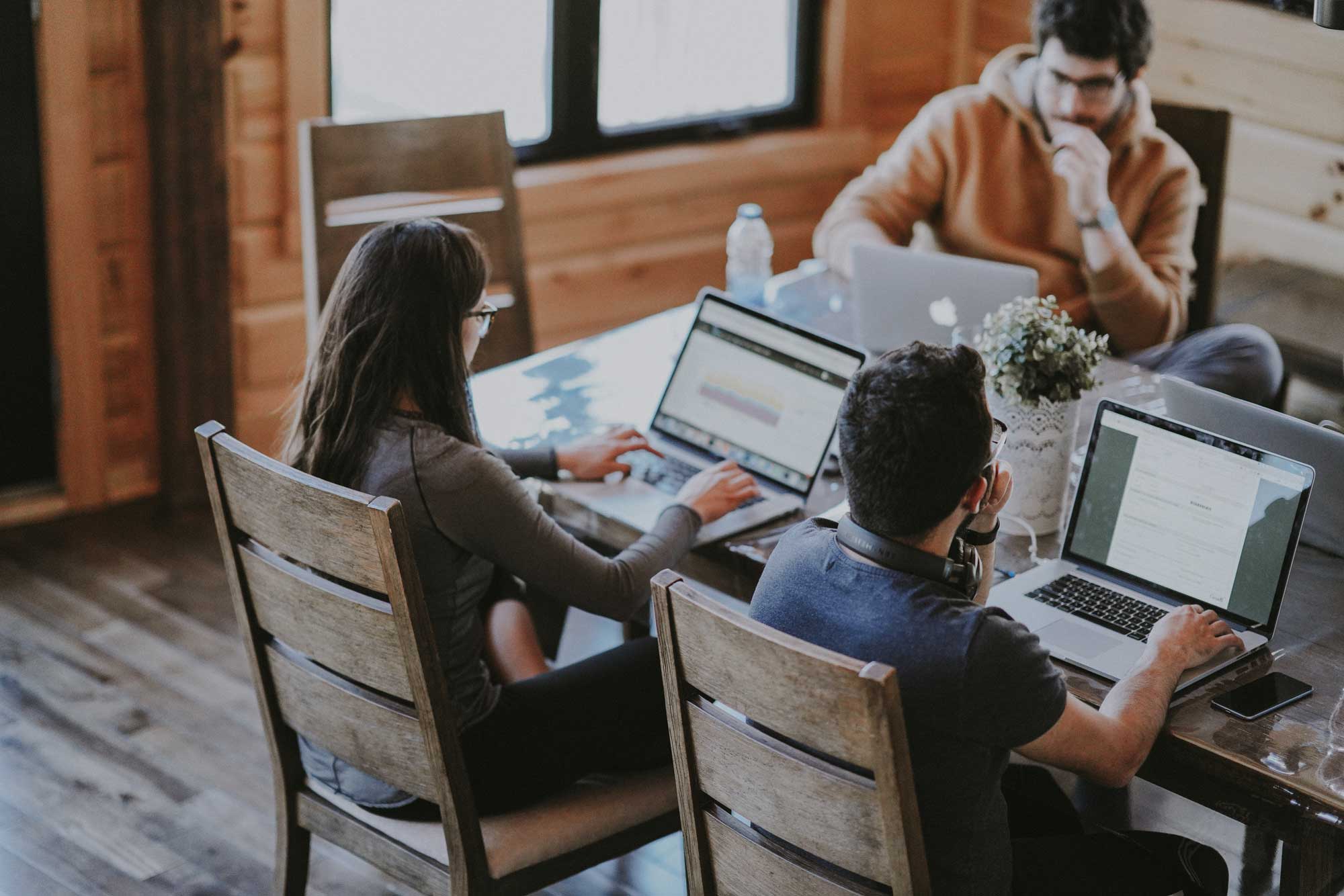 2019 Teaching and Learning Summit
Wiley Publishing
Integrating Learning, Memory, & ExperienceFostering Deep and Flexible Learning
Peter E. Doolittle
Director, School of Education
Professor, Educational Psychology
Virginia Tech • Blacksburg • Virginia
Clarity
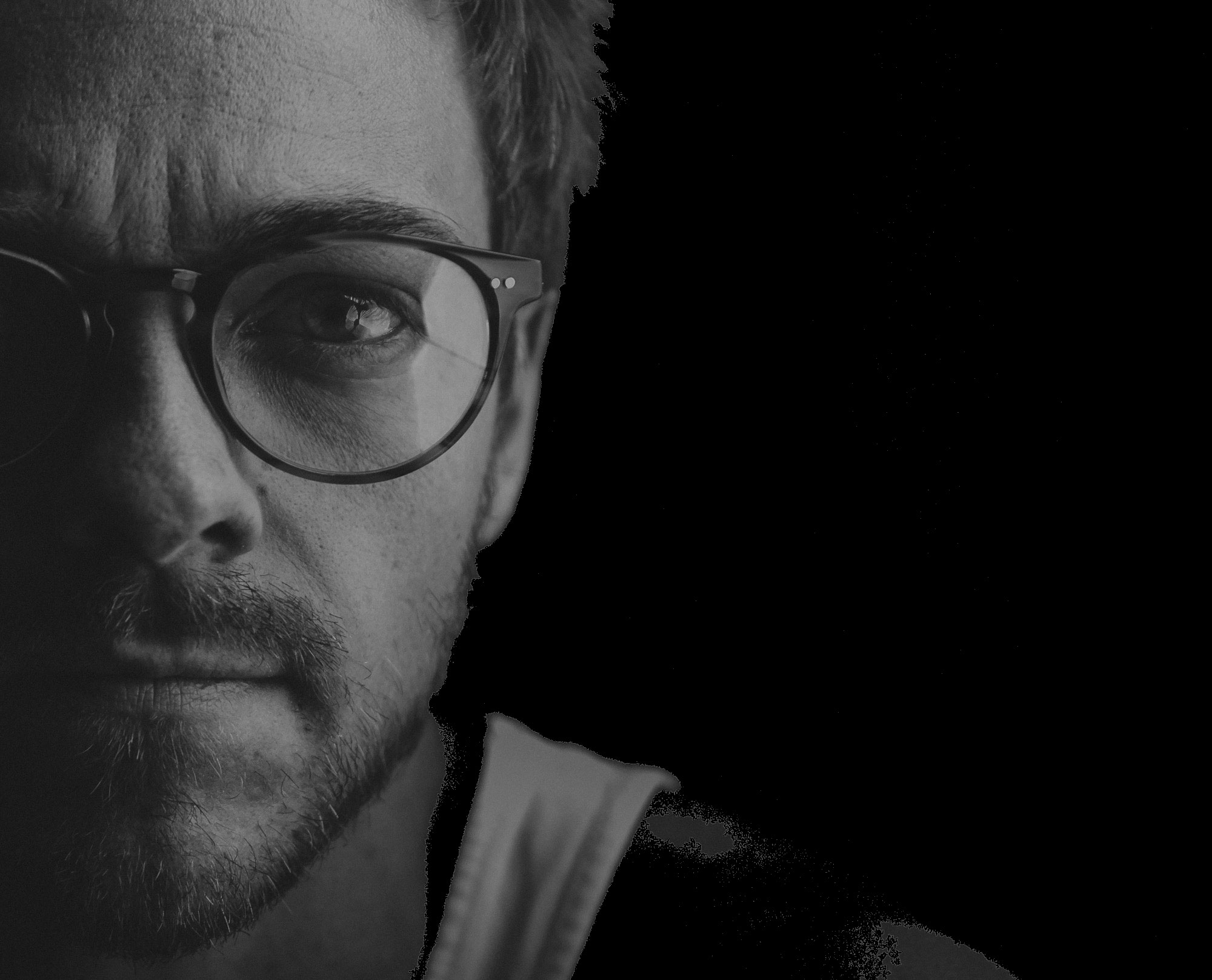 Learning and Memory
Words →
Rest
Tired
Awake
Dream
Snore
Bed
Eat
Slumber
Sound
Comfort
Wake
Night
Rest
Tired
Awake
Dream
Snore
Bed
Eat
Slumber
Sound
Comfort
Wake
Night
That’s all!
Activity Debrief
Meaning is constructed during experience.
Construction results from processing.
Knowledge is organized.
When specifics are lost, meaning remains.
Strategies are used to function more effectively.
We can assess the effectiveness of our thinking.
Cognitively
(thinking)
Behaviorally
(doing)
Processing
Engagement




Active Learning
Hands On, Minds On
What we process
we learn.
Socially
(interacting)
Affectively
(being)
6 Principles of Deep and Flexible Learning
Learning through practice at retrieval
Learning through varied tasks and purposes
Learning at the principle level
Learning awareness and control (metacognition)
Learning in response to developmental feedback
Learning embedded in prior knowledge and experience
(Engle, 2006; Halpern & Hakel, 2003; Mariano, Doolittle, & Hicks, 2009; Wagner, 2006)
[Speaker Notes: Metacognition: plan, monitor, evaluation, & remediate (comprehension monitoring & remediation)]
Learning and Memory
What we process
we learn
Social
Processing
Affective
Processing
Behavioral
Processing
Cognitive
Processing
Developmental
Feedback
Prior Knowledge
& Experience
Awareness
and Control
Principle
Level
Practice at Retrieval
Vary Tasks
and Purposes
Processing
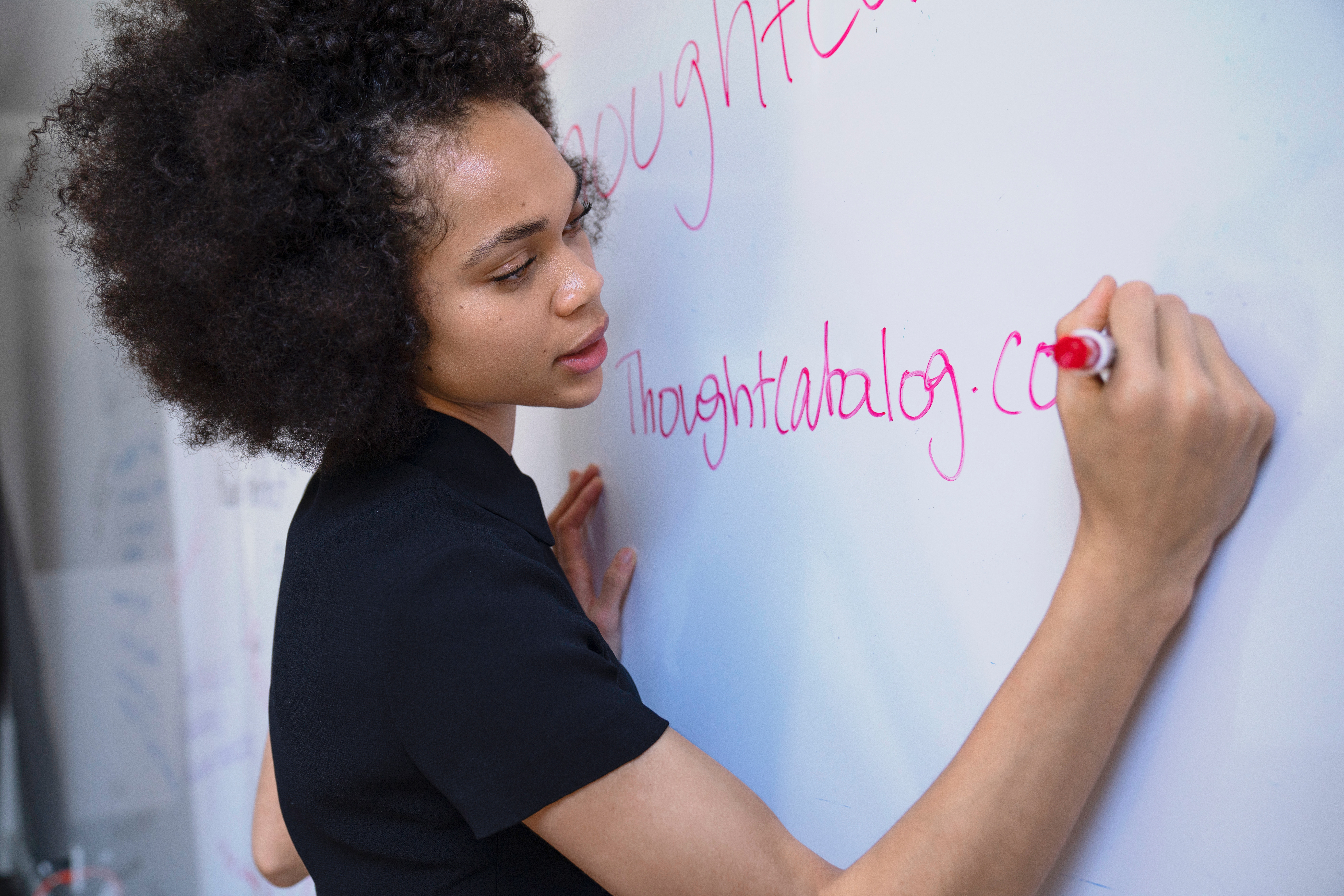 Instructional Strategies I
25-Word Summaries
Learning Environment: Students create clear and coherently organized 25-word summaries that reflects the essential meaning of the current reading, lecture, video, movie, activity, or experience.

Learning Artifact: Students analyze and interpret a reading, lecture, video, movie, activity, or experience in order to extract the essential meaning and compose a 25-word summary.
25-Word Summaries
A Sample (after reading an article): 

Through developing, implementing, and assessing model-eliciting activities, engineering faculty members’ beliefs and decisions about teaching, learning, and assessment shift from teacher-centered toward student-centered. 
[23 Words]
25-Word Summaries
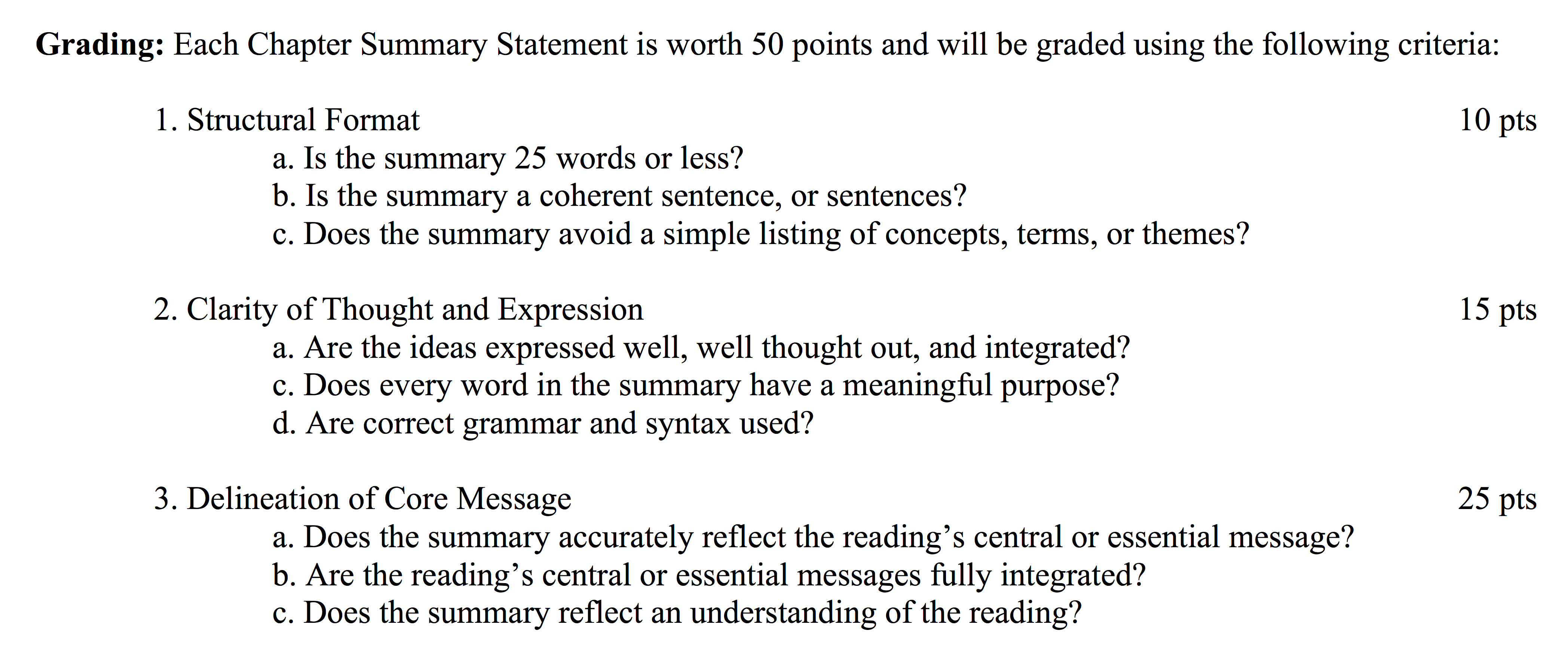 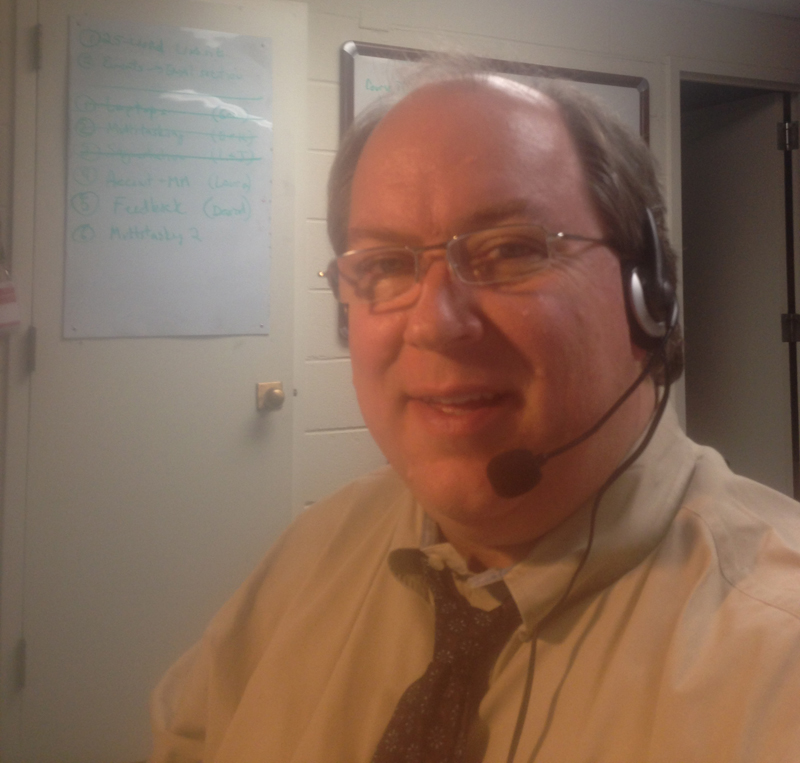 Plus Developmental Feedback
with Dragon Dictate
25-Word Summaries
Learning through practice at retrieval
Learning through varied tasks and purposes
Learning at the principle level
Learning awareness and control (metacognition)
Learning in response to developmental feedback
Learning embedded in prior knowledge and experience
✓
✓
✓
✓
✓
✓
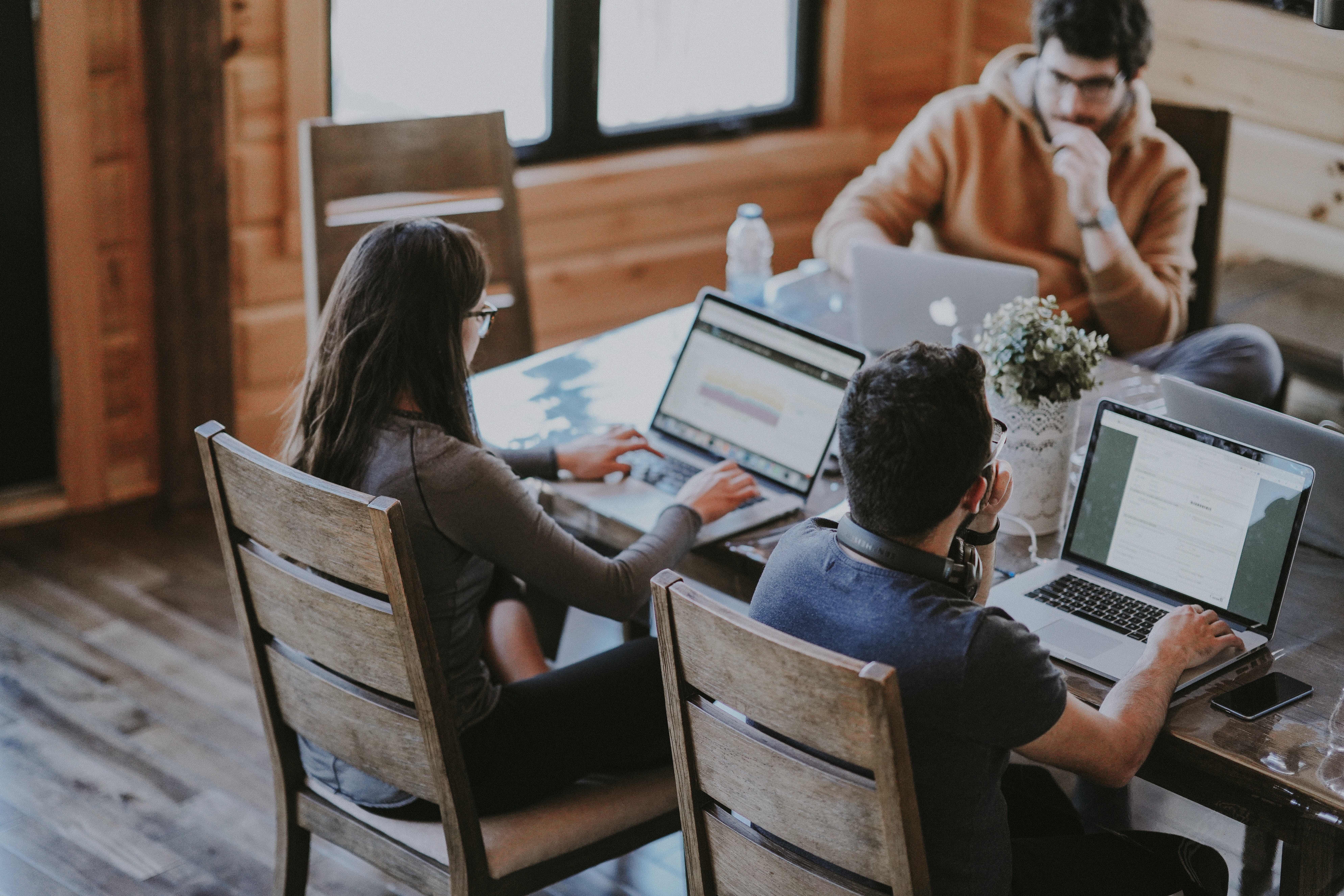 Instructional Design w/Embedded Assessment
Instructional Design w/Embedded Assessment
Assessment
(as an add-on)
learning alignment
Goals &
Outcomes
Learning
Environment
C, B, S, & A
Processing
Student
Learning
Purpose
Need
Design Projects
Posters (Session)
Writing
Problem Solving
Case/Mini-Case Studies
Peer Review
Reading Responses
Video Creation
Reflections
25-Word Summaries
Design Critique
Problem Sets
Blog/Vlog Posts
Multiple-Choice Questions
MC Item Create/Evaluate
Oral Explanations
Presentation
Self-Created Artifact
Learning
Assessment
Developmntl
Feedback
Performance
Feedback
formative
summative
direct
Learning
Artifact
Goals &
Outcomes
Learning
Environment
C, B, S, & A
Processing
Student
Learning
Course Embedded Assessment
Purpose
Need
Use Instructional Strategies to Herd Your Cats
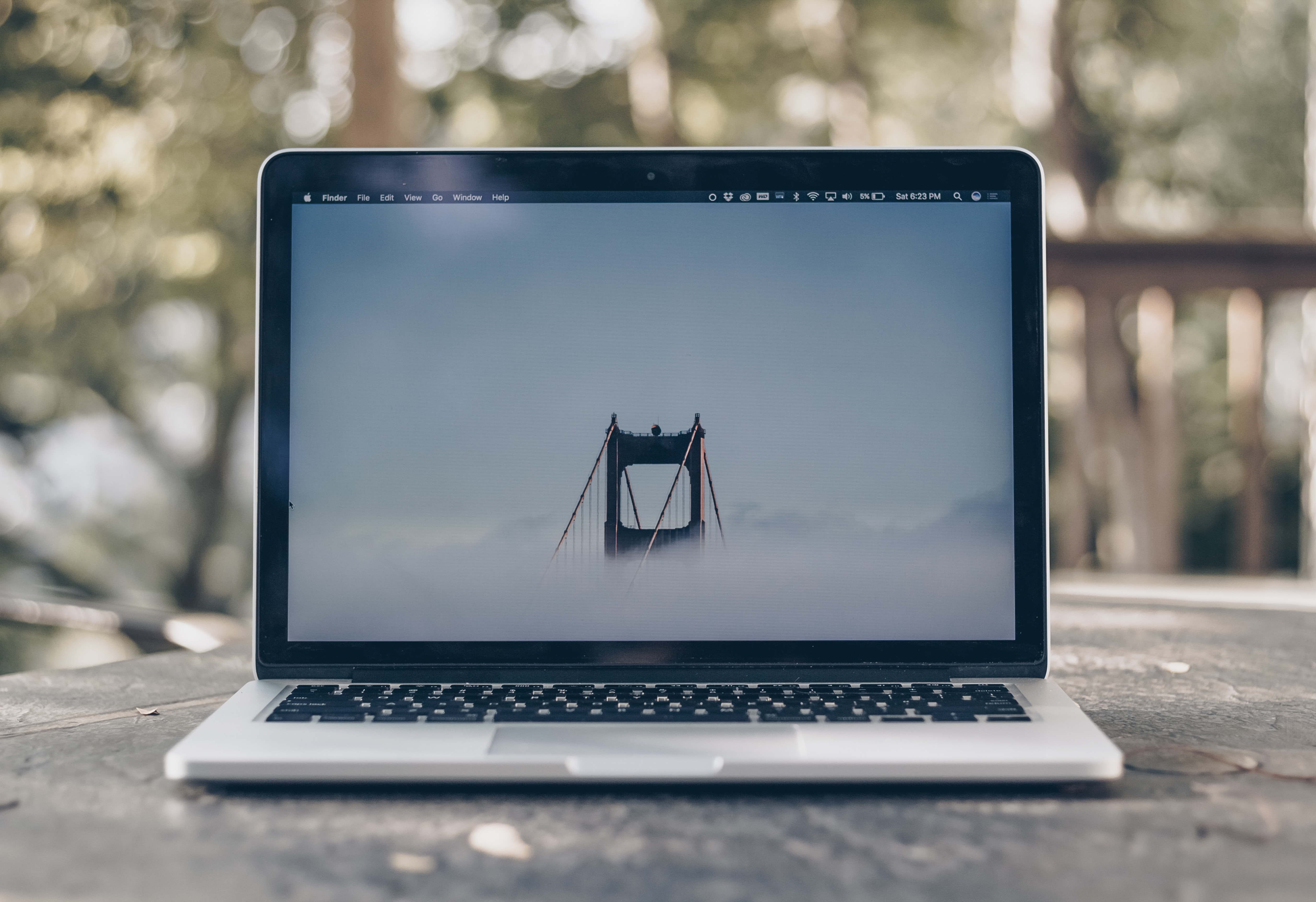 Instructional Strategies II
Oral Explanations
Learning Environment: Students create clear and coherently organized 10-15 minute videos that reflect the student’s understanding of the current topic under discussion, plus an application to their lives.

Learning Artifact: Students analyze and interpret readings, notes, and discussions; organize concepts and ideas; apply to a life issue; create an oral explanation.
Oral Explanation
Oral Explanation
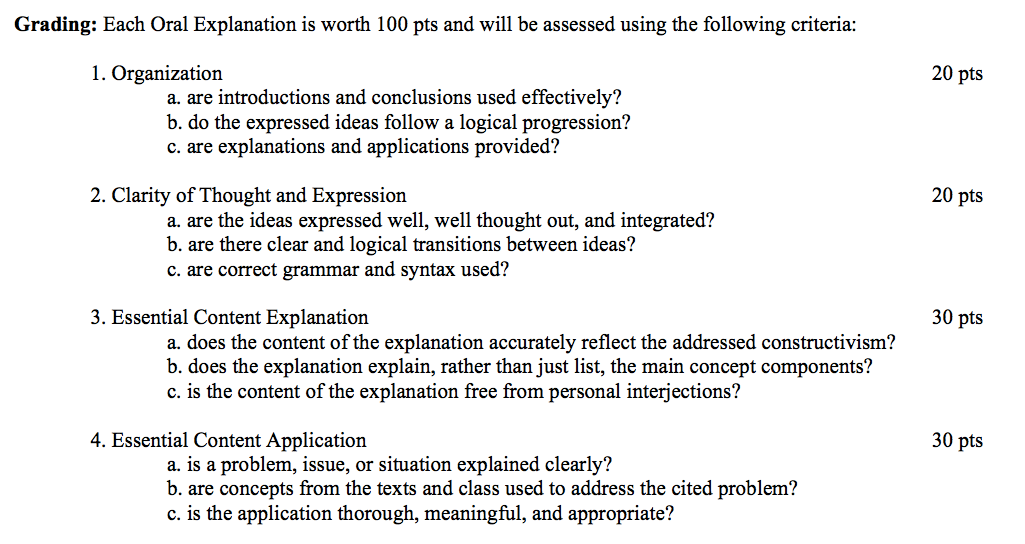 Oral Explanation
Learning through practice at retrieval
Learning through varied tasks and purposes
Learning at the principle level
Learning awareness and control (metacognition)
Learning in response to developmental feedback
Learning embedded in prior knowledge and experience
✓
✓
✓
✓
✓
✓
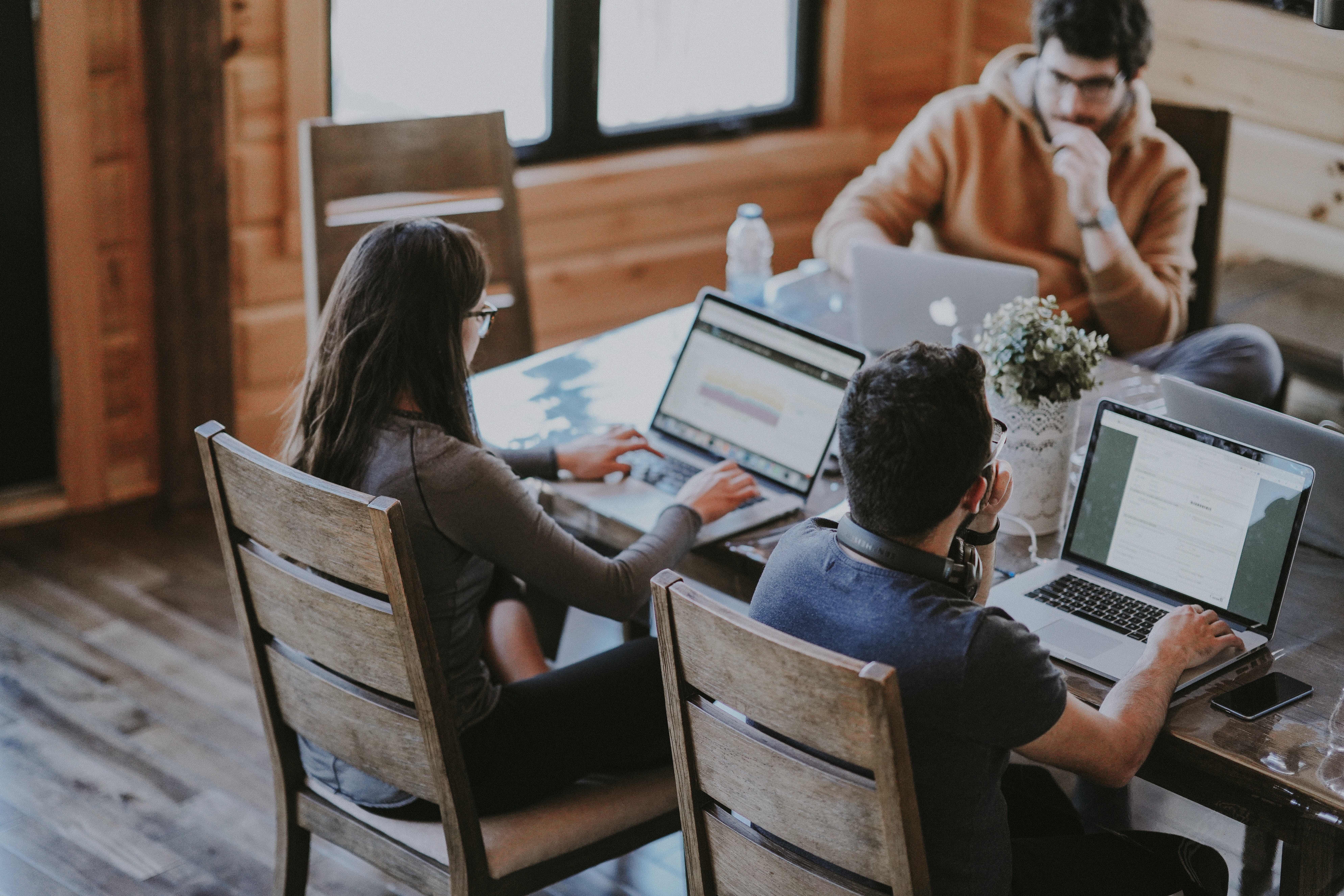 The 7 C’s of (Internal) Motivation
The 7 C’s of (Internal) Motivation
Choice
Caring (interest/value)
Control
Challenge
Collaboration
Competence
Curiosity
Increased
Learning
Increased
Processing
Increased
Motivation
Learning
Environment
What we process
we learn
Social
Processing
Affective
Processing
Behavioral
Processing
Cognitive
Processing
Developmental
Feedback
Prior Knowledge
& Experience
Awareness
and Control
Principle
Level
Practice at Retrieval
Vary Tasks
and Purposes
Developmental
Feedback
Student
Learning
C, B, S, & A
Processing
Learning
Artifacts
Purpose
And Need
Goals and
Outcomes
Collaboration
Competence
Curiosity
Choice
Caring
Control
Challenge
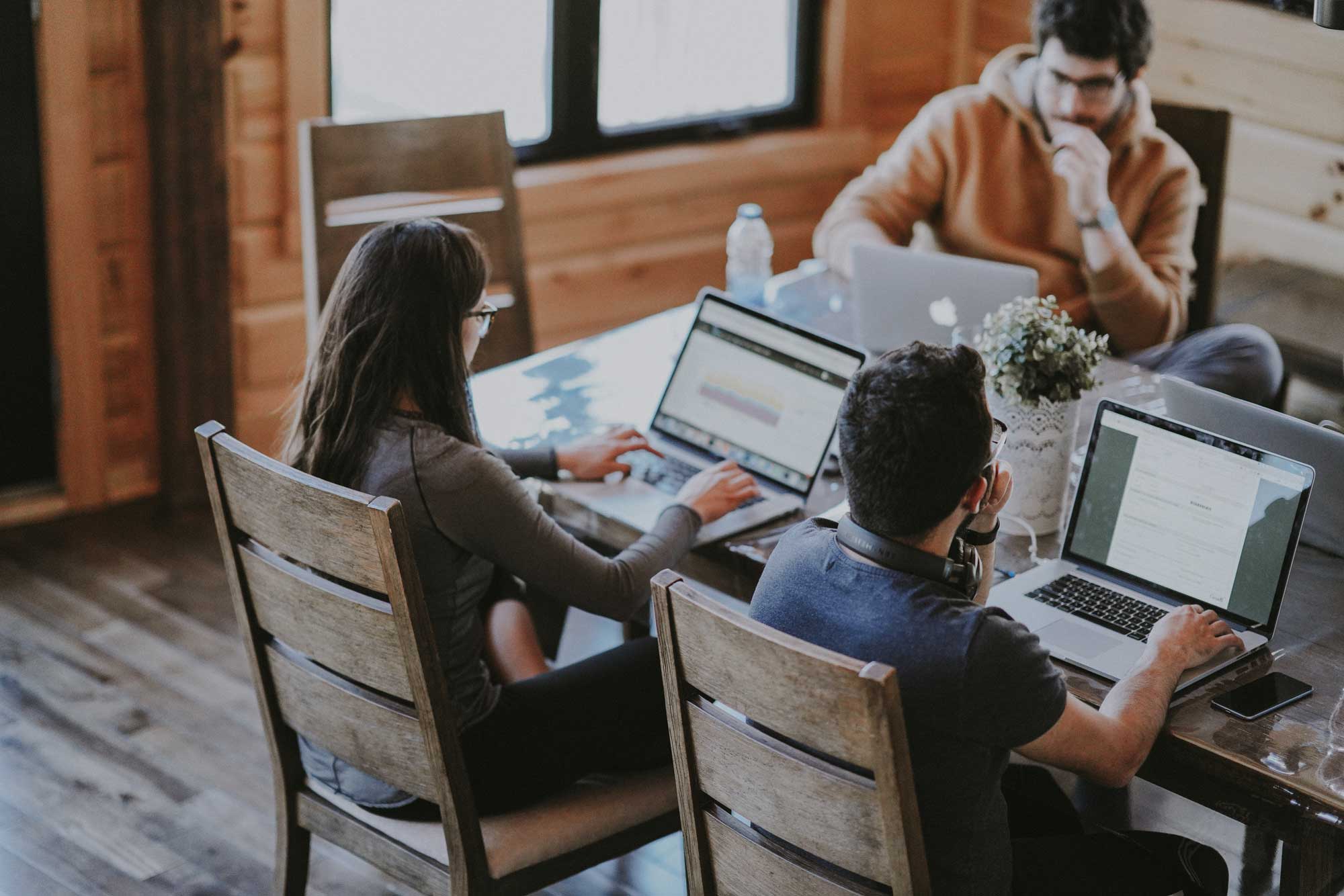 2019 Teaching and Learning Summit
Wiley Publishing
Integrating Learning, Memory, & ExperienceFostering Deep and Flexible Learning
Peter E. Doolittle
Director, School of Education
Professor, Educational Psychology
Virginia Tech • Blacksburg • Virginia